EMBE WATER AND SANITATION CO.LTD
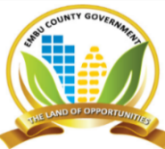 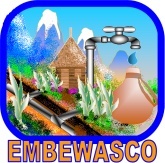 9TH ANNUAL 
GENERAL MEETING
ANNUAL GENERAL MEETING HELD ON 8TH DECEMBER  2023 AT HOTEL EASTERN SIAKAGO 
CHAIRMAN’S REPORT
The County Government of Embu representatives
The Board of Directors and Management of Embewasco
The Company Secretary
The office of the Auditor General 
The Water Services Regulatory Board (WASREB)
The Tana Water Works Development Agency (TWWDA)
Water Resources Authority
Water Sector Trust Fund
Our Partners and collaborators
Our esteemed stakeholders and other invited guests                                                                                                     
 
Ladies and gentlemen,
I am immensely pleased as I take the stage to welcome you all to this event that marks the 9th Annual General Meeting (A.G.M.) of our beloved company, EMBEWASCO. 
While taking cognizance of the importance attached to this assembly, I seek to take this very early opportunity to urge all actors present to give their best insights into the agenda of the day. This way, the event shall not only be colourful but also impactful in the company’s future endeavours. It is during this meeting that all of us as interested parties in the water sector seek to evaluate the operations of the Company as pertains its mandate of provision of quality and safe drinking water to the residents of Mbeere North Sub County.
Ladies and gentlemen, it is worth noting that in the last one year, the company has put spirited efforts to perform its mandate optimally. Much has been achieved and still much more can be and shall be achieved in the days to come. 
At this juncture honourable participants, allow me to report that the WASREB Impact Report Issue No.15, of 2023 identified four key areas of low performance in the Company. These are as follows:
High Non-Revenue Water of 56%. Although truly this is a high percentage of lost water, I wish to point out that the company registered an improvement by 2 percentage points on the previous WASREB report in which the company had recorded a 58% of NRW.
Hours of Supply at 14hrs. This shows a clear gap as the company did not realise a steady flow to its customers all through. Despite this hard fact, the company had recorded an improvement by 1 hour from the 13 hours in the previous report.
Personnel expenditure as percentage of Operations & M cost at 53%. At this, the company had moved up the ladder by 3 percentage points from 56% previously.
Water Coverage at 78%.  At this, our company posted an improvement by 4 percentage points from where it stood in the previous report i.e. 74%.
Ladies and gentlemen, in terms of general performance, the same Report ranked Embewasco at No. 2 in the category of medium size Water Service Companies out of 13 such companies nationally. When assessed together with all the other water companies, Embewasco was ranked position 37 out of 88 companies. This report on the company gives an indication that although we did not meet our desired targets, we still have the potential to perform much better. From where I sit as the Board Chairman, I strongly believe Embewasco has what it takes in both structures and intentions to perform much better. As a Board, we commit to steer the company in this direction. From our collaborators and customers, we seek support by way of clear and timely role taking.
The desire to have an exemplary performance over the period under review was slowed down by number of challenges that characterized that period.
Among these are financial constraints, governance issues and. Development programmes and natural phenomena. 
Financial constraints
Being a medium size water service provider, Embewasco has struggled to sustain and grow itself with the little revenue it collects with little extent of success. Due to the hard economic times facing the country, there has not been substantive aid to the company from the possible quarters, both in government (both County and National) and outside. However, as a Company fully aware of and determined to execute its mandate, we commit to strive further to seek more financial partnerships for the repairs and expansion of the company’s service pipeline.
Ladies and gentlemen, the low revenue collection is a menace that if not well checked can bring down the company. I wish therefore to emphasise the need for all of us to pull in the same direction as regards this problem. It emanates from quarters as diverse as failure to pay bills in a timely manner by customers, and non-revenue water in all its forms. Denying the company revenue by any of the ways outlined or otherwise is a harmful act. An individual or household that ‘enjoys’ illegal connection is a dangerous entity and is in a mission to kill the company. Before that is accomplished, we shall have caught up with such an entity or person.
Governance 
The company has suffered some setbacks due to lack of proper structures and pathways in governance. However, being fully aware of its mandate, the Board of Directors is committed to resolving all outstanding mishaps moving to the future as may be outlined in the guiding legal framework and sectoral regulations. On behalf of the Board, I urge all the actors to do their bit especially the Management and the entire staff to realise a better Company. 
I am hopeful that later in this meeting as scheduled; we shall have two new directors to take over the vacancies created by the resignations of Directors Luceta Njeri Ngari and Jane Gicuku Mugo for different but valid reasons. The coming on board of the two directors will
Governance ….cont.
ensure that there are no gaps and that the Board will continue performing its duties without hitches. Fully aware that the Selection Committee had their session over the same, I urge this forum to expedite the process once the opportune moment comes.  Further, I take this opportunity to pass a warm welcome note to the two in advance and wish them healthy and fruitful moments of directorship.  To the two lady directors who have left, we wish them well in their service to humanity in other sectors.
Development Programmes and Natural phenomena
As experienced by other sectors, the Covid-19 Pandemic had serious effects on the water service providers, Embewasco included. Shortly into the recovery phase, the nation has experienced a wave of El Nino rains in the month of November. The flooding and associated debris have not spared our pipelines especially on steep grounds. Blockages have also been common hence failed water supply. 
On the other hand, development programmes especially the road infrastructure works have had a major negative impact on the company’s water infrastructure.
As I conclude my remarks, I wish to express sincere appreciation to all our partners and collaborators for their continued support. More specifically, we acknowledge 
TWWDA for the on-going pipe replacement and improvement works on both schemes; Embu County Government for the unconditional technical support and general coordination and the Water Police Unit for their invaluable input in debt recovery and law enforcement in our operations whenever called upon.
As we enter the festive season, I wish to extend my best wishes to all. Merry Christmas and Happy and Prosperous New Year 2024.

May God bless Embewasco, May God bless us all.
Thank you.
 
 JACKSON KINYUA NJANA
CHAIRMAN, BOD EMBEWASCO